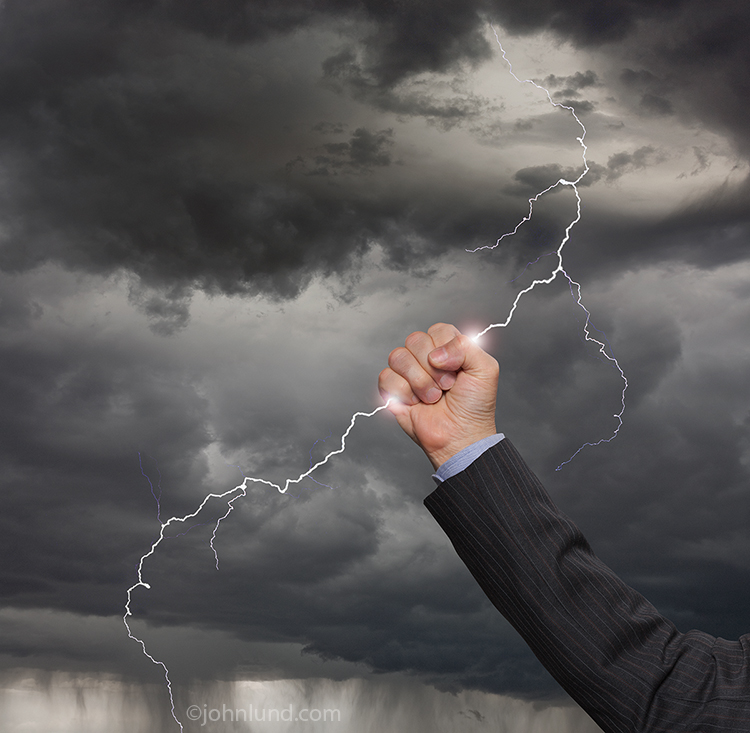 Empowering
Students
Empowerment
Student Control
Student Ownership
Student Responsibility
Student Leadership
Leadership?
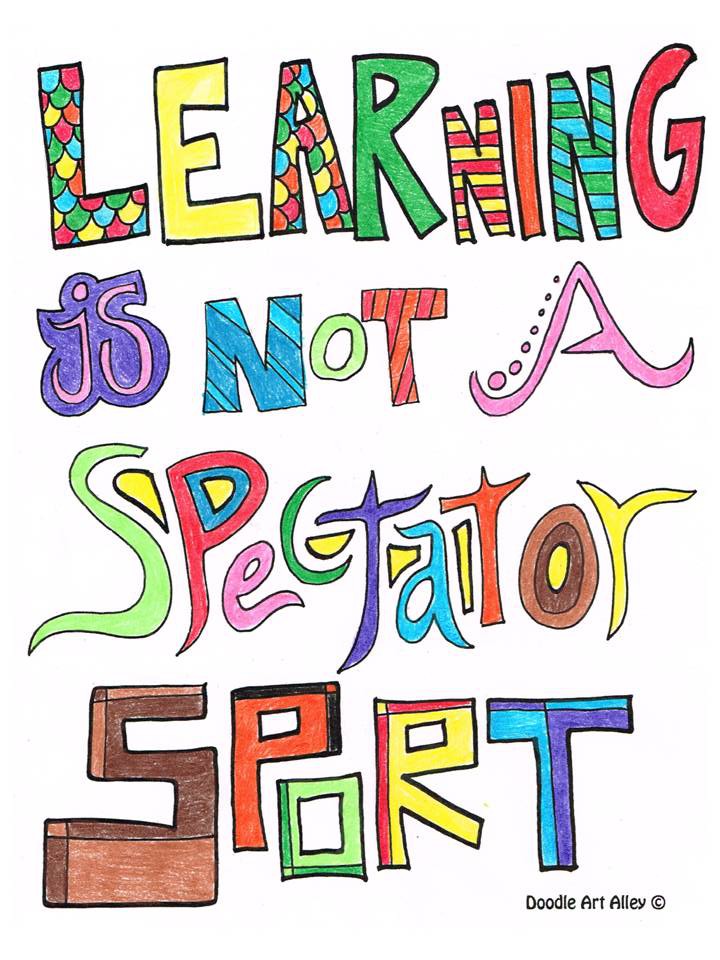 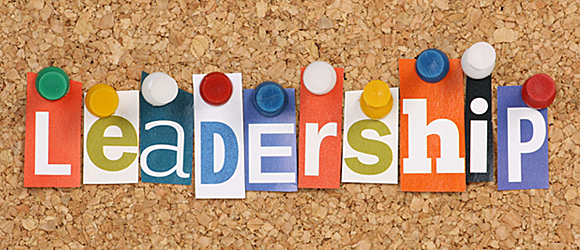 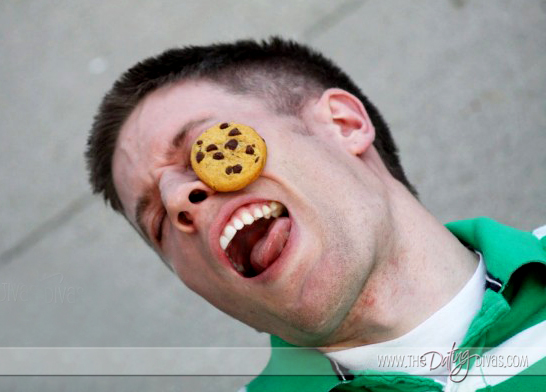 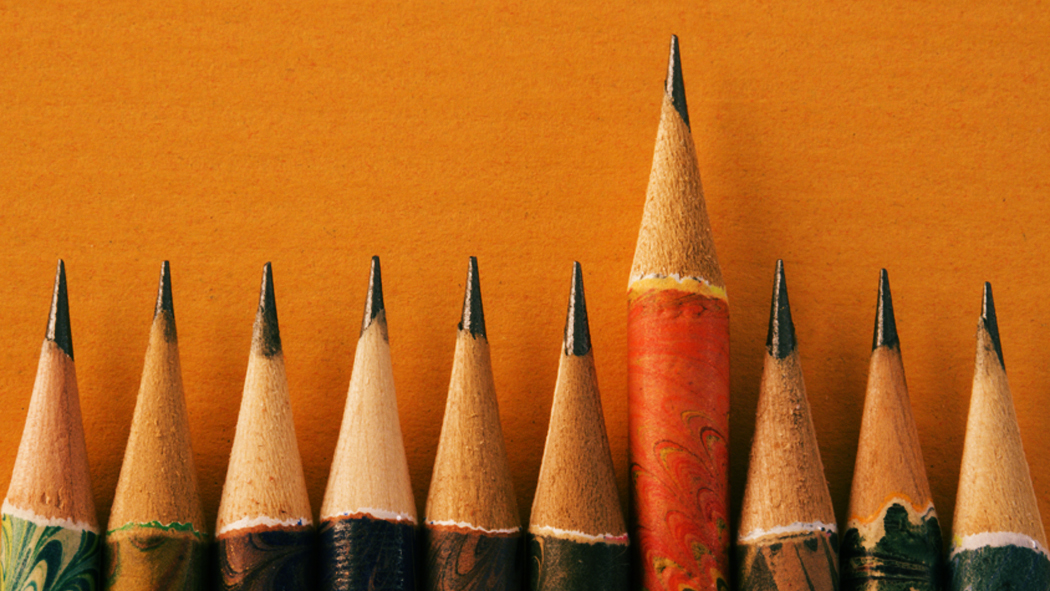 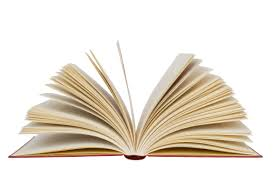 Responsibility
Social Contracts
Section Leaders
Warm-Ups
Attendance
Passing out Music
Collecting Office Passes
Running Slide Show
Helping New Students
Choices
Musical Repertoire 
Recordings
Vote
 Musical Games
Fun Friday
Evaluation
Concerts
Rehearsals
Music
CHECK
DELTA